Alyssa Peterkin, MD
Assistant Professor, Chobanian & Avedisian School of Medicine
Grayken Addiction Medicine Fellowship
Boston Medical Center
ALCOHOL USE DISORDER
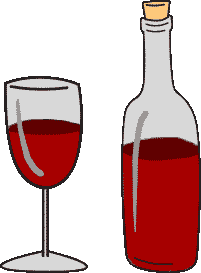 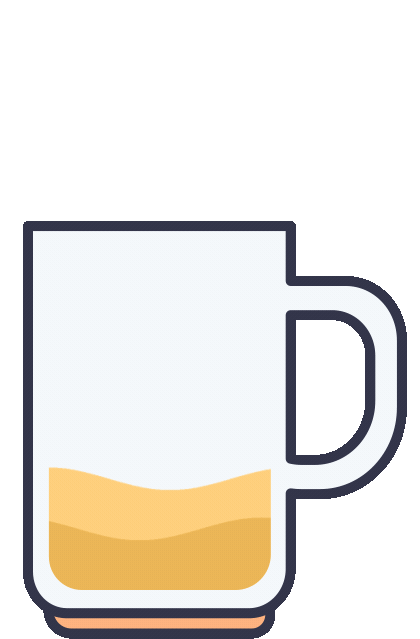 1
2
3
Learning Objectives
Describe the management of alcohol withdrawal
Create a patient centered alcohol use disorder treatment plan
Utilize FDA approved treatments for alcohol use disorder and off label alternatives
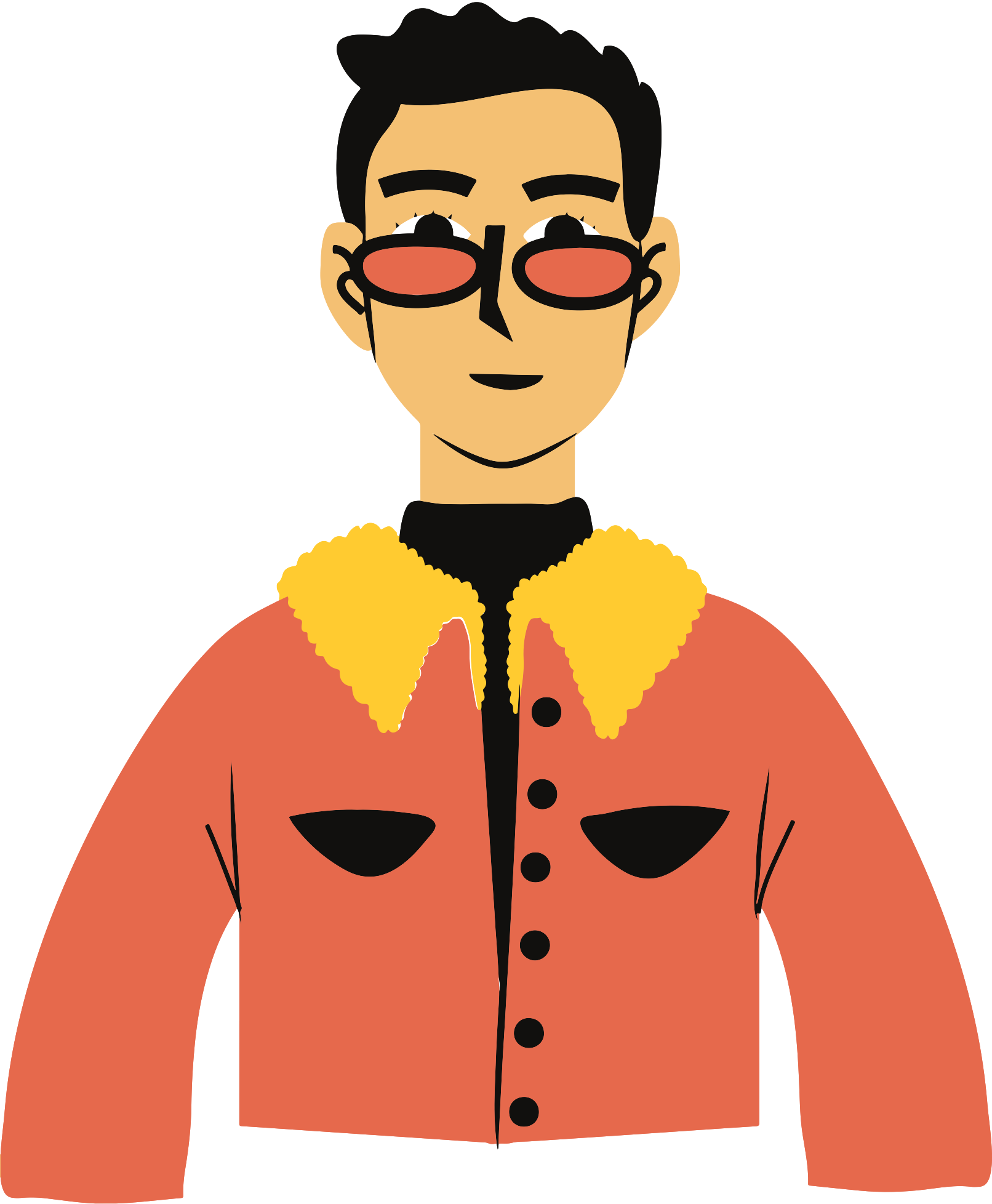 Let's begin with DT who bumped his head after slipping and falling.
[Speaker Notes: He is 43 years old]
T 98, RR 18, HR 115 (regular), BP 136/82
Lives alone 
67 years old
Reports drinking all day since his mobility reduced due to lumbar disc injury 10 years ago.  
Takes no medications, has no allergies 
Smokes one pack of cigarettes daily for the last 12 years
Additional Case Info
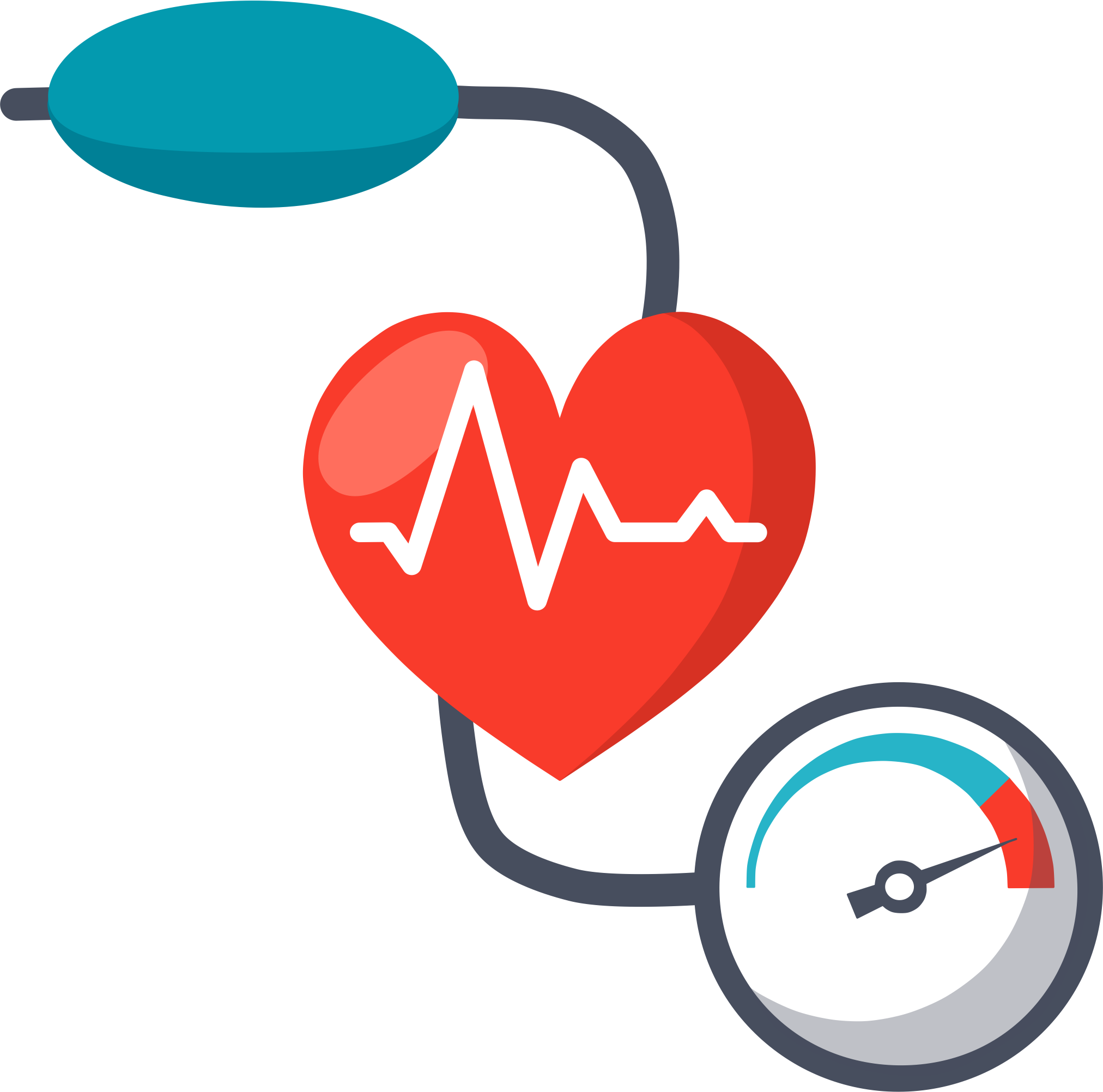 EOMI, supple neck, no tremor; frontal ecchymosis.
A&O x 3. Speech is fluent.  Gait normal.  Sensorimotor exam non-focal.
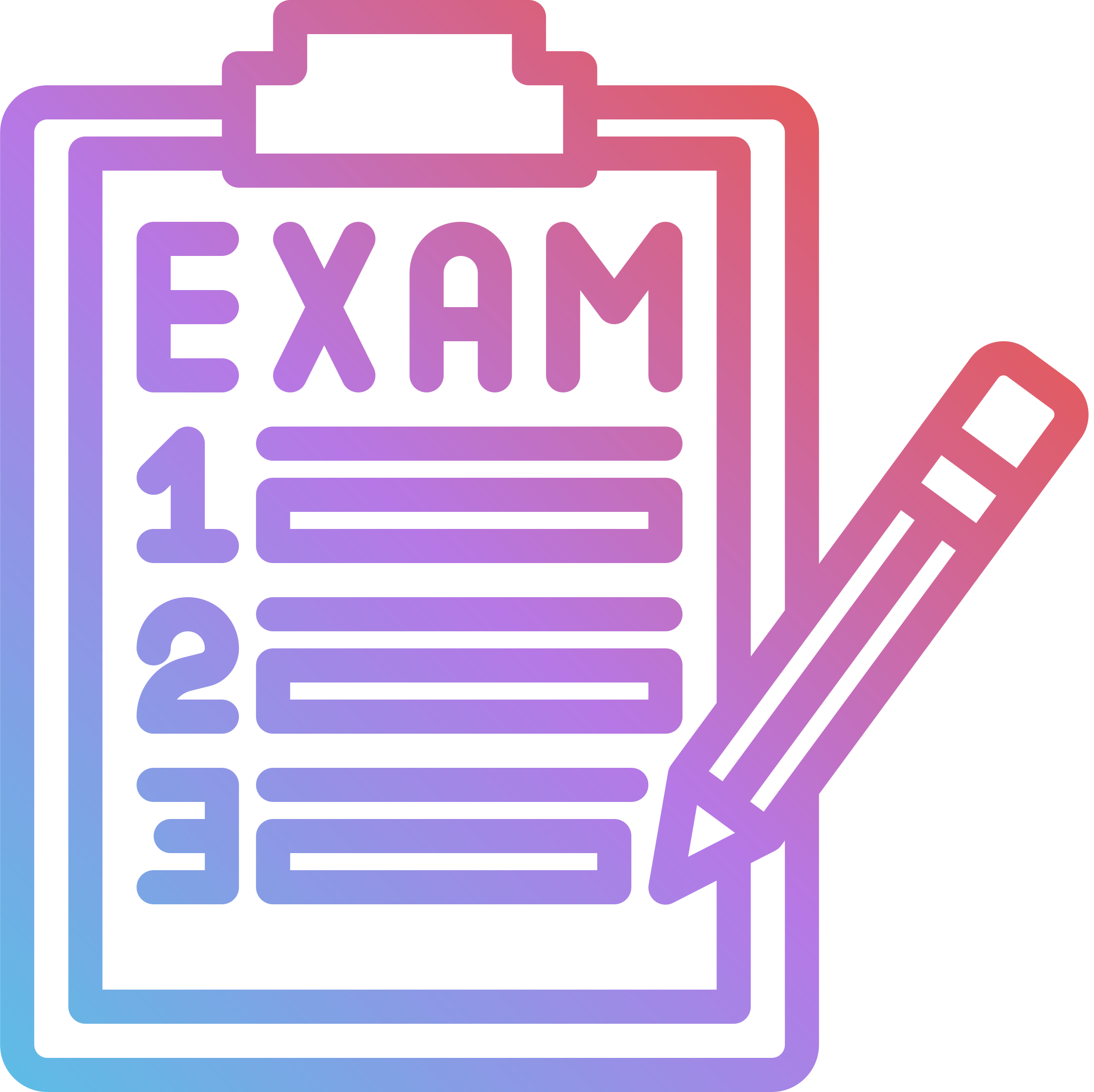 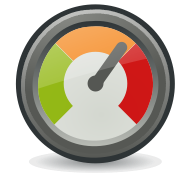 Breath alcohol is 210 mg/dL (0.21 g/100mL).
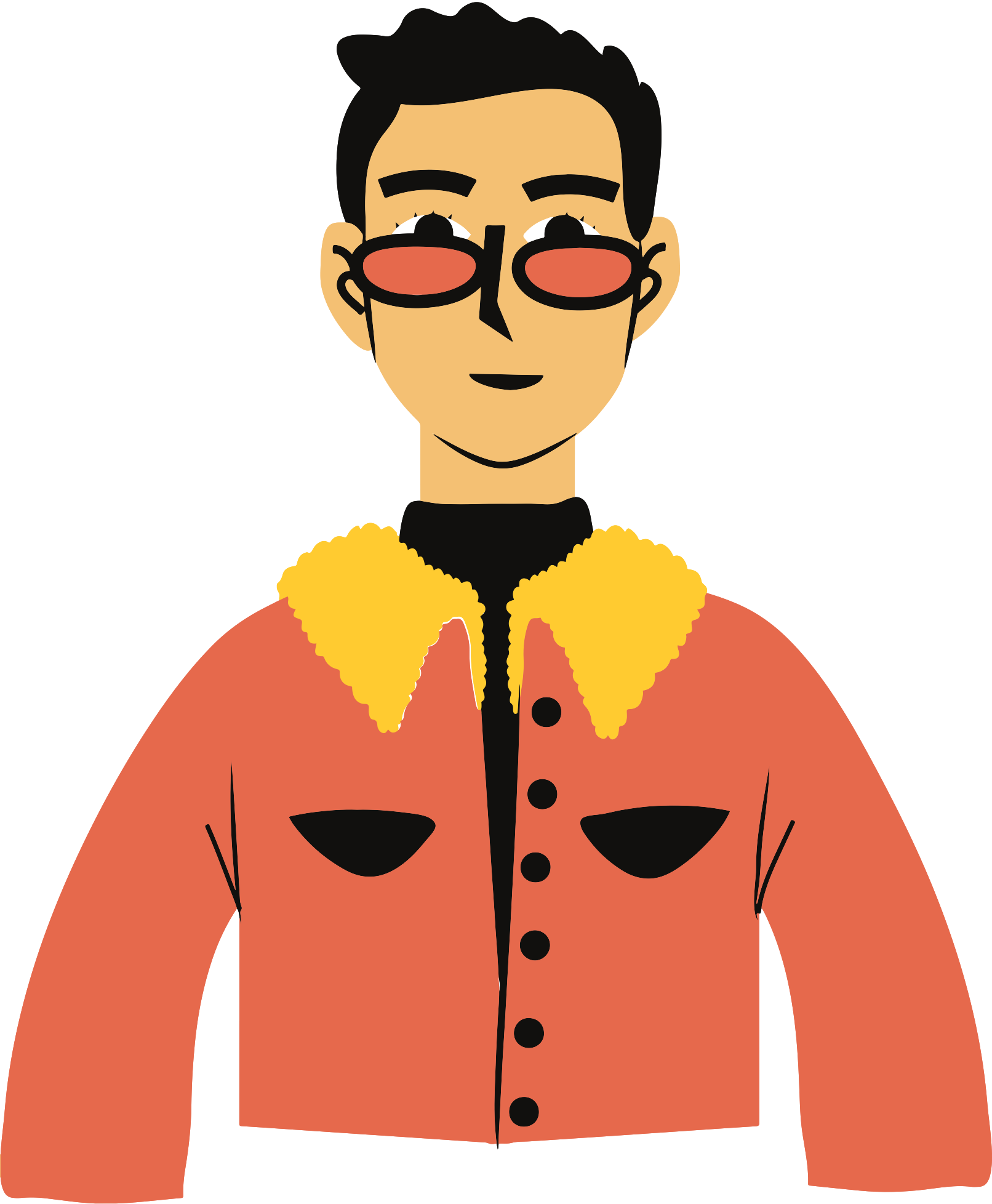 Four hours later, DT becomes tremulous, anxious, and complains of nausea and headache. 

BP 157/84, HR 123, ethanol level 146 mg/dl,  Mag 0.9, K 2.0, Phos 1.2, Cr 1.7 mg/dL.
What are the differential diagnoses?
Group Discussion
What is appropriate management?
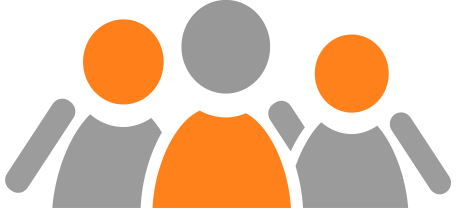 Alcohol Withdrawal Syndrome Timeline
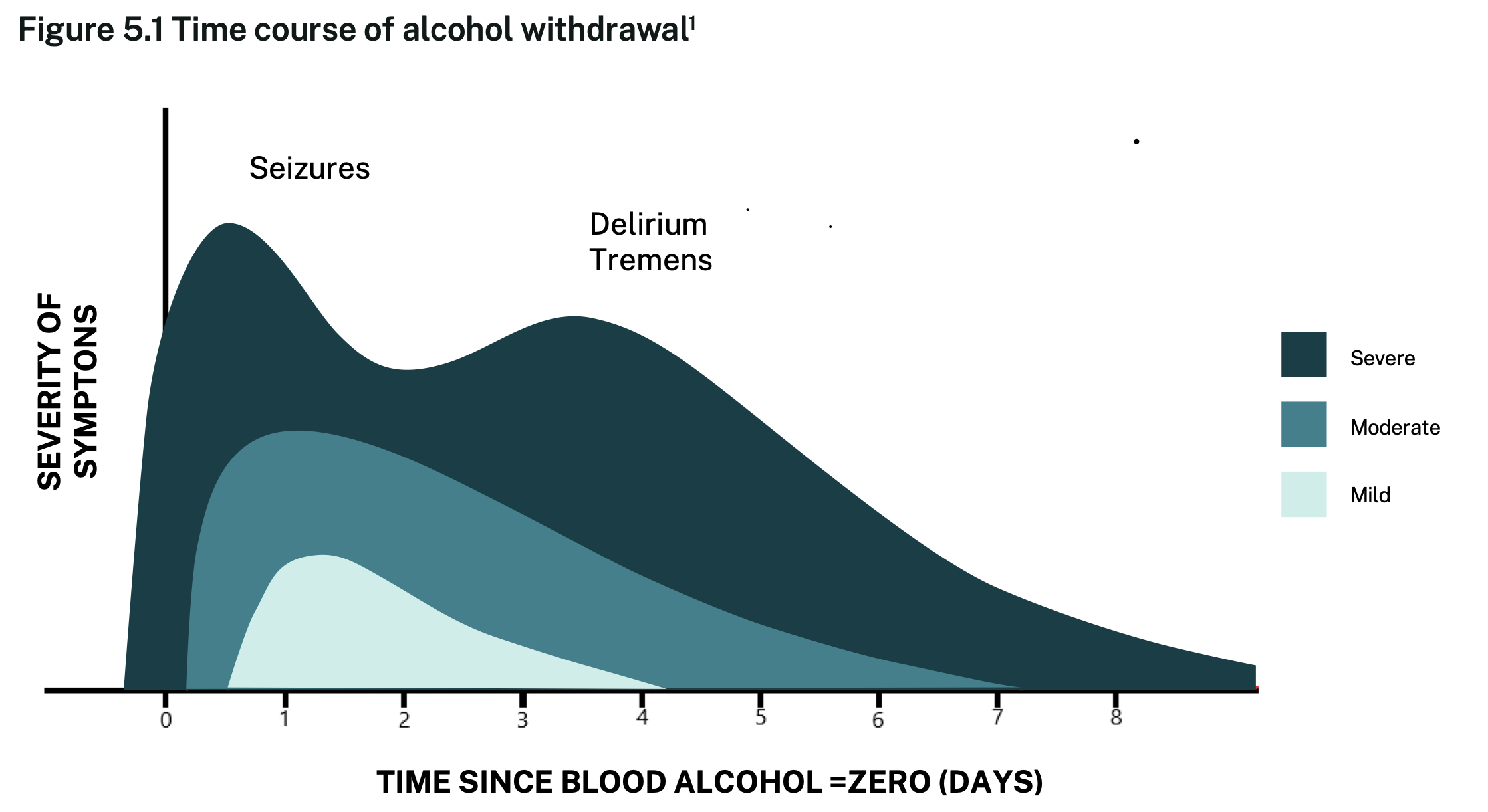 ●Insomnia
●Tremulousness
●Mild anxiety
●Gastrointestinal upset, anorexia
●Headache
●Diaphoresis
●Palpitations
health.nsw.gov.au
[Speaker Notes: AWS symptoms fall into 3 categories: GI, CNS, Autonomic, Mild alcohol withdrawal symptoms include insomnia, tremors

https://www.health.nsw.gov.au/aod/professionals/Publications/clinical-guidance-withdrawal-alcohol-and-other-drugs.pdf

Mild alcohol resolves with a little more than 48 hours

Hallucinations are most commonly visual or tactile, with imagery or sensations of insects, animals or people, and may last minutes at a time or several days. 
OcCUR a patient is in alcohol withdrawal, hallucinations can occur in the context of a clear sensorium or as part of alcohol withdrawal delirium. 12 to 48 hours


Seizure is generalized tonic clinic (grand mal), typical single but also have multiple]
Alcohol Withdrawal Management
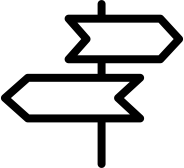 The Clinical Institute Withdrawal Assessment Alcohol Scale Revised (CIWA)

Richmond Agitation and Sedation Scale (RASS)

Brief Alcohol Withdrawal Scale
The Clinical Institute Withdrawal Assessment Alcohol Scale Revised (CIWA)

Short Alcohol Withdrawal Scale (SAWS)
Inpatient
Outpatient
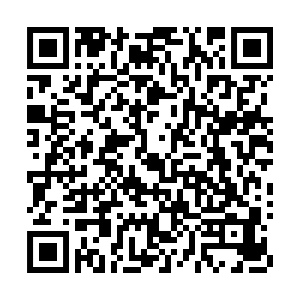 [Speaker Notes: Be sure to mention the Short alcohol withdrawal scale and CIWA

Brief Alcohol Withdrawal Scale (5 item assessment tool based on CIWA) tremor, diaphoresis, agitation, confusion/orientation, and hallucinations)
ost patients on the BAWS protocol received little-to-no benzodiazepines; severe withdrawal, agitation, delirium, or over-sedation were uncommon. This is the first evaluation of the BAWS protocol on a diverse population of hospitalized patients.]
Assessing Risk for Severe Withdrawal
•History of alcohol withdrawal delirium or withdrawal seizure

•Numerous prior withdrawal episodes in patient’s lifetime

•Comorbid medical or surgical illness (especially traumatic brain injury)

•> 65 years old

•Long duration of heavy and regular alcohol consumption
•Seizure(s) during the current withdrawal episode

•Marked autonomic hyperactivity on presentation

• BAL at time of presentation

•Physiological dependence on GABAergic agents such as benzodiazepines or barbiturates
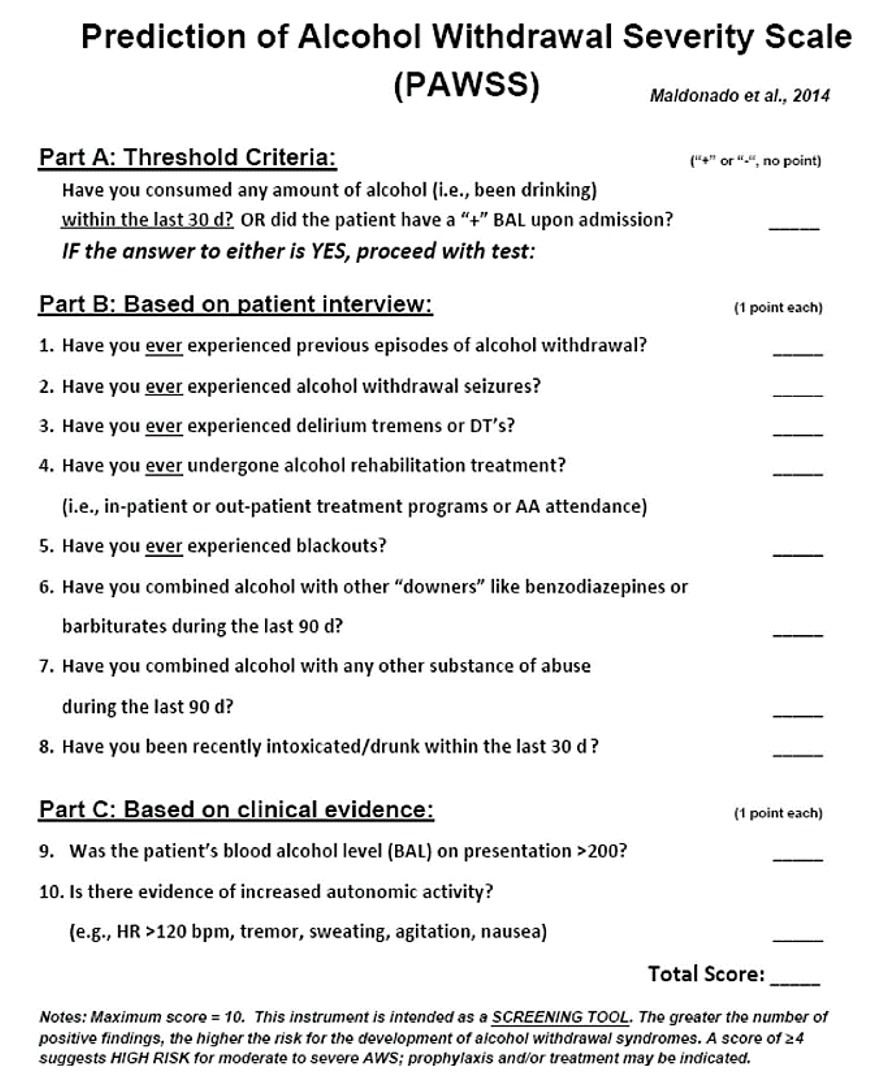 PAWSS
4
MODERATE TO SEVERE ALCOHOL WITHDRAWAL
Maldonado et al 2014
[Speaker Notes: Maldonado JR, Sher Y, Ashouri JF, et al. The "Prediction of Alcohol Withdrawal Severity Scale" (PAWSS): systematic literature review and pilot study of a new scale for the prediction of complicated alcohol withdrawal syndrome. Alcohol. 2014;48(4):375-390. doi:10.1016/j.alcohol.2014.01.004]
Withdrawal Management Pharmacotherapy
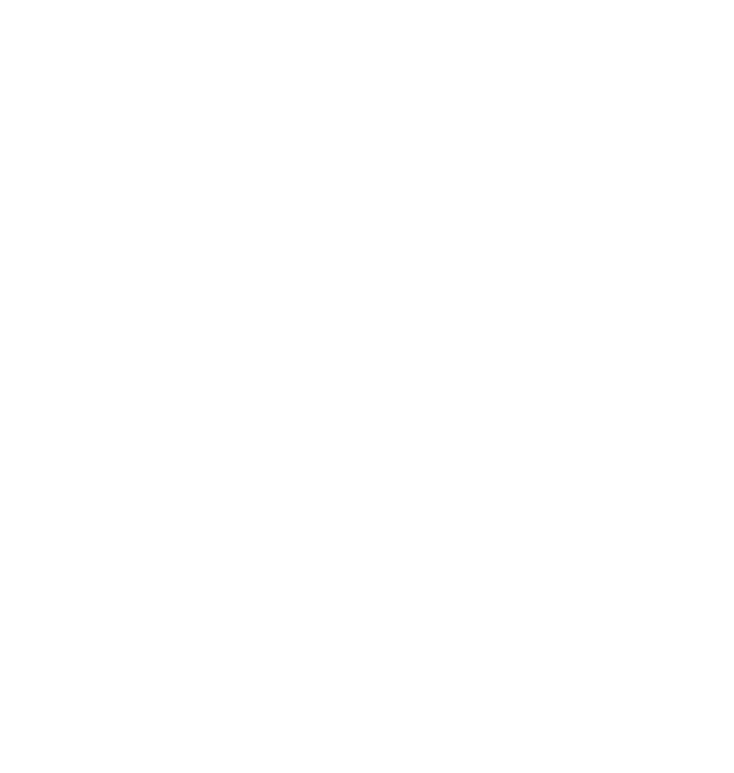 Benzodiazepines
•Augment GABA
•Most evidence-based treatment
•Benzodiazepines reduce incidence of seizures and recurrence
•Benzodiazepines prevent incident delirium tremens
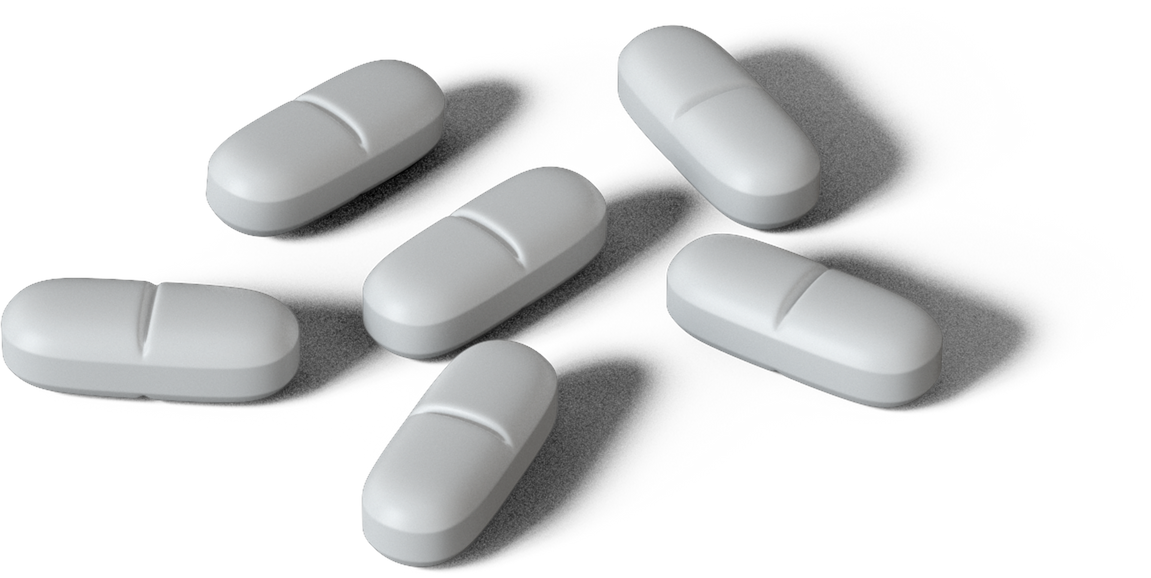 Tiglao et al 2021
Muncie, Yasinian, Oge, 2013
Cohen, Alexander, Holt 2022
Saitz R, Mayo-Smith MF, Roberts MS, et al JAMA. 1994
Sereny 1965, Kiam 1969, Zilm 1980, Sellers 1983, Naranjo 1983
Gabapentin
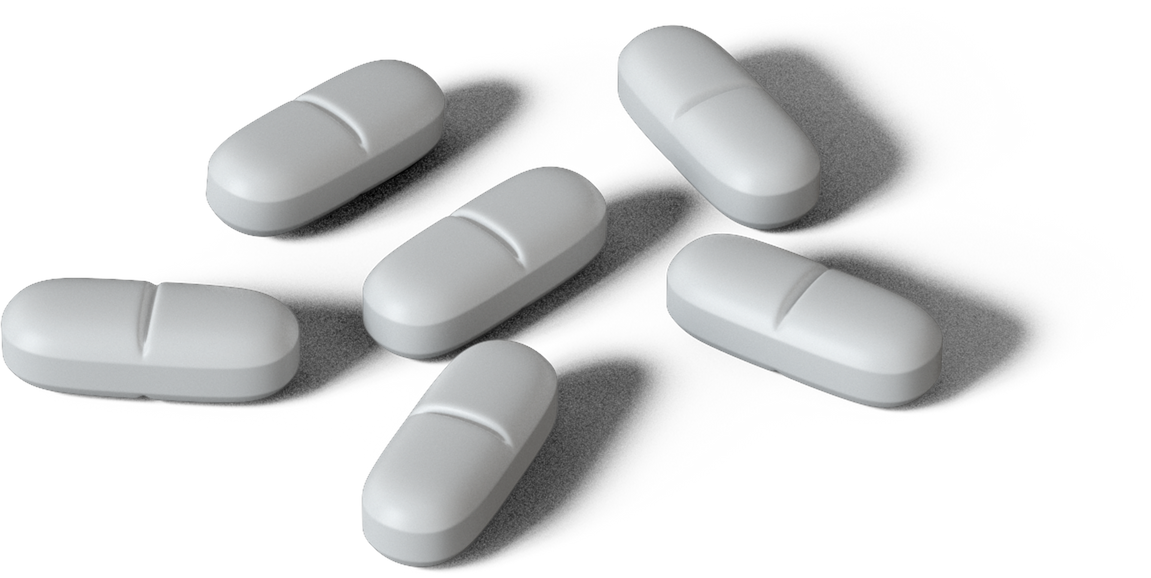 •GABA Analog
•Individuals with very mild withdrawal (CIWA-Ar<10)
•Favorable option if clinician also plans to use for treatment of AUD
•Efficacy in reducing mild alcohol withdrawal symptoms other than seizure and DTs
Cohen, Alexander, Holt 2022
[Speaker Notes: No need to taper if planned for treatment
It is also okay to give a prn doses]
Phenobarbital
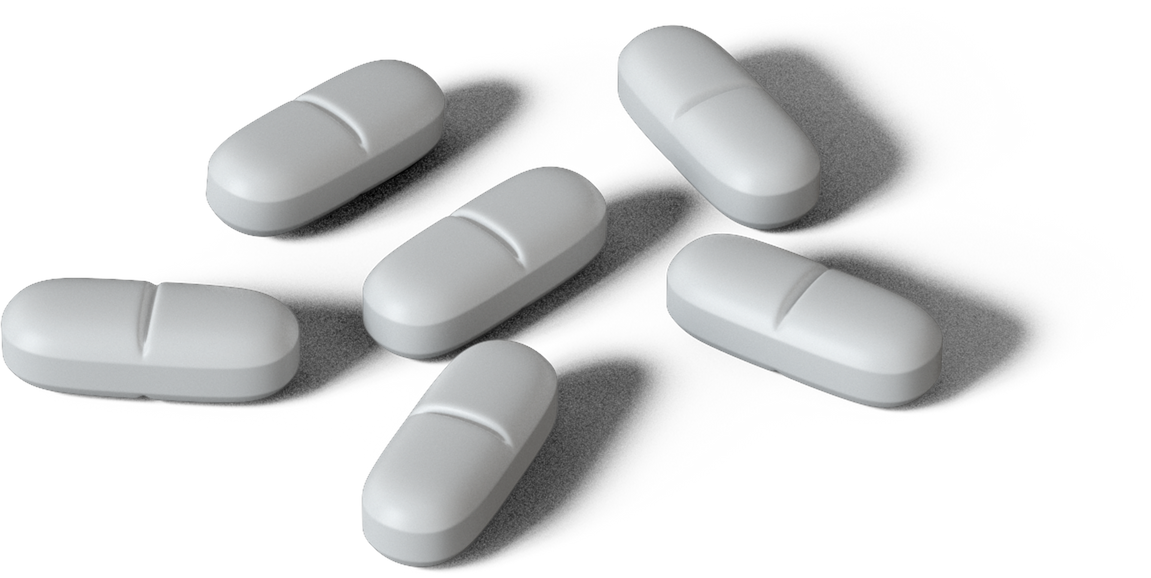 • Acts on GABA and glutamate signaling
•Inhibits the NMDA-type glutamate receptors
•Increases the duration of the GABA channel opening
NARROW THERAPEUTIC WINDOW
 LONG HALF LIFE (75-126 HRS)
ONSET OF ACTION 5-30MIN (IV/IM); 1HR (PO
Outcomes vary by setting.

Effective and well tolerated alternative to BZDs for treatment of alcohol withdrawal.

Emergency Departments: 
Phenobarbital when used as an adjunctive to benzodiazepines can be  benzodiazepine sparing. Rosenson et al 2013

ICU:
Phenobarbital decreases the need for adjunctive medications- Tidwell et al 2018
Phenobarbital as an adjunct to benzodiazepines is associated with reduced ICU LOS and reduction in mechanical ventilation. Gold et al, 2007
Mechanical ventilation rates were noninferior compared with the previous benzodiazepine-based pathway for the treatment of severe AWS- Bosch et al 2021
[Speaker Notes: Bosch NA, Crable EL, Ackerbauer KA, et al. Implementation of a Phenobarbital-based Pathway for Severe Alcohol Withdrawal: A Mixed-Method Study. Ann Am Thorac Soc. 2021;18(10):1708-1716. doi:10.1513/AnnalsATS.202102-121OC]
After 3 days in the hospital 
DT is no longer showing signs of alcohol withdrawal. He shares that his drinking escalated during the COVID-19 pandemic and his depression worsened. He expresses interest in getting help with drinking problem.
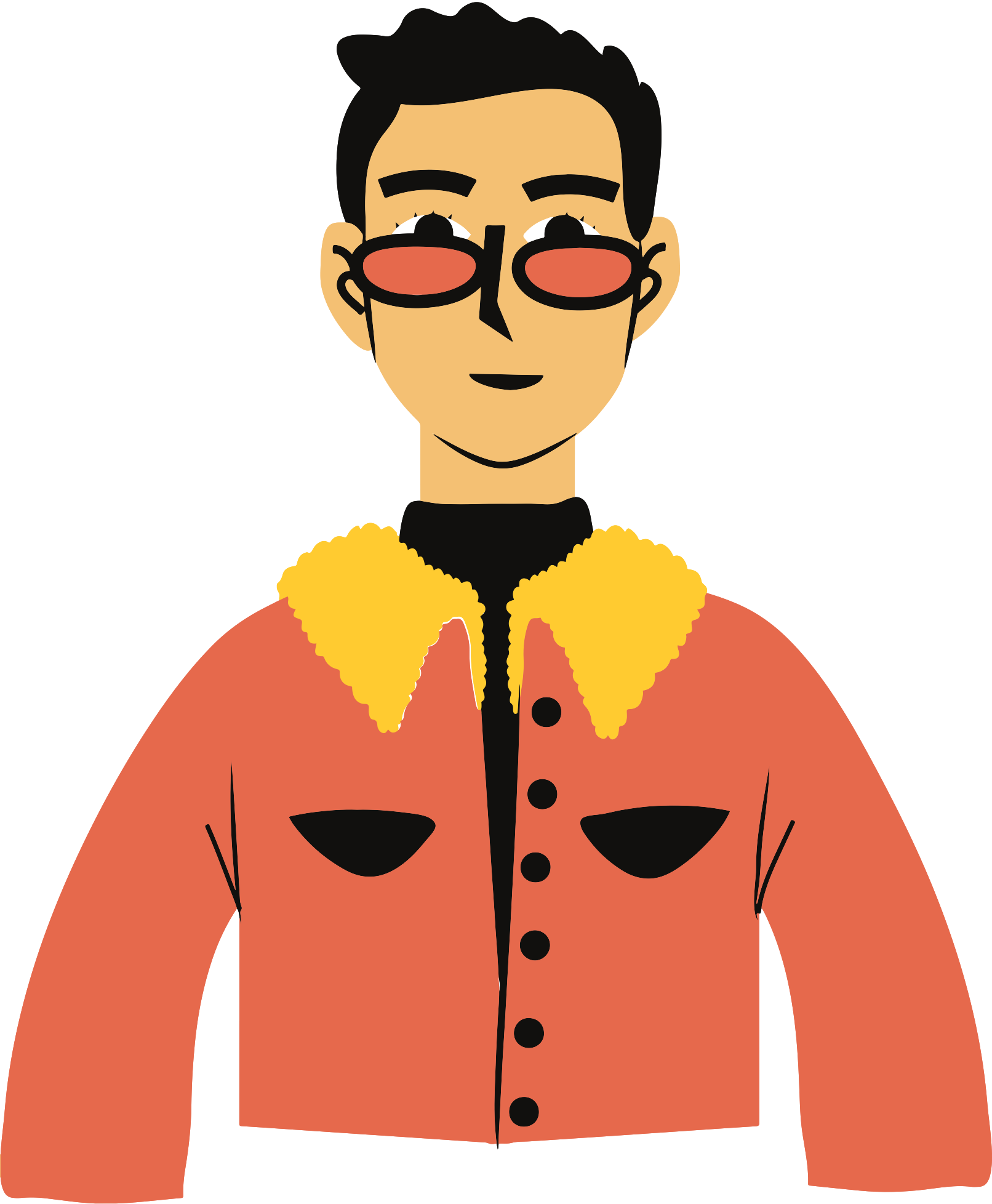 Alcohol and the Pandemic
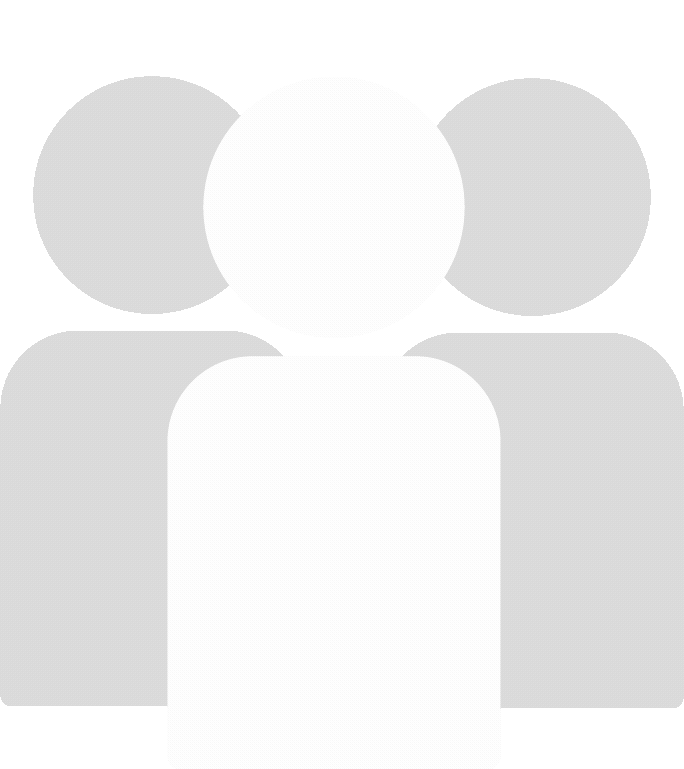 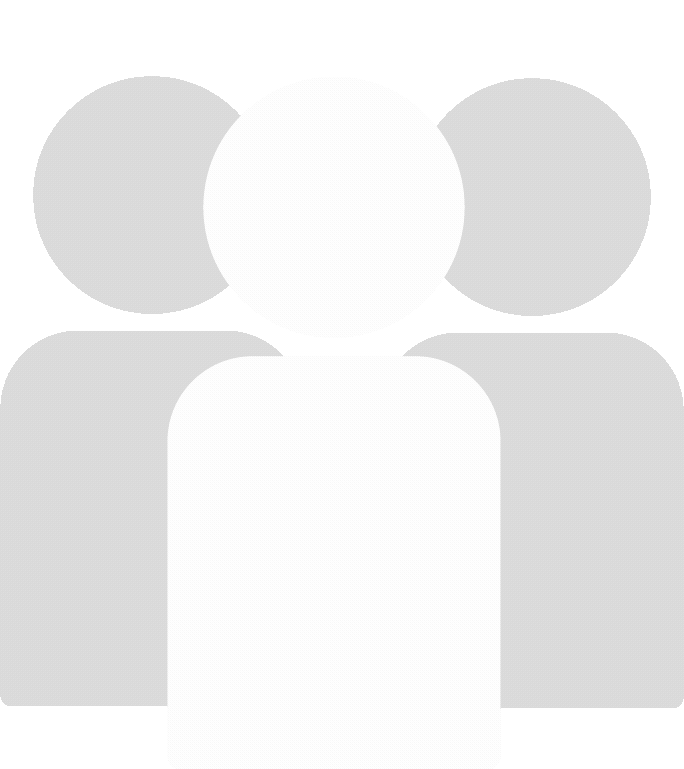 Alcohol 
use disorder
 diagnoses
2019
2020
14.5 million
28.3 million
SAMHSA 2021, NSDUH 2020
Alcohol and the Pandemic
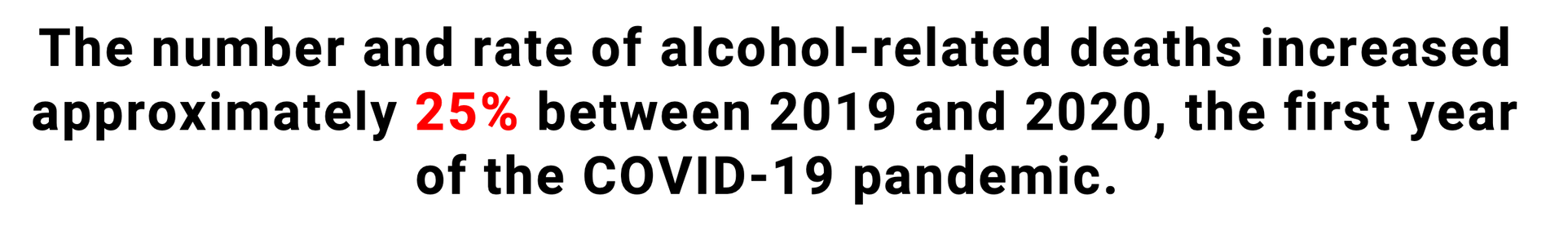 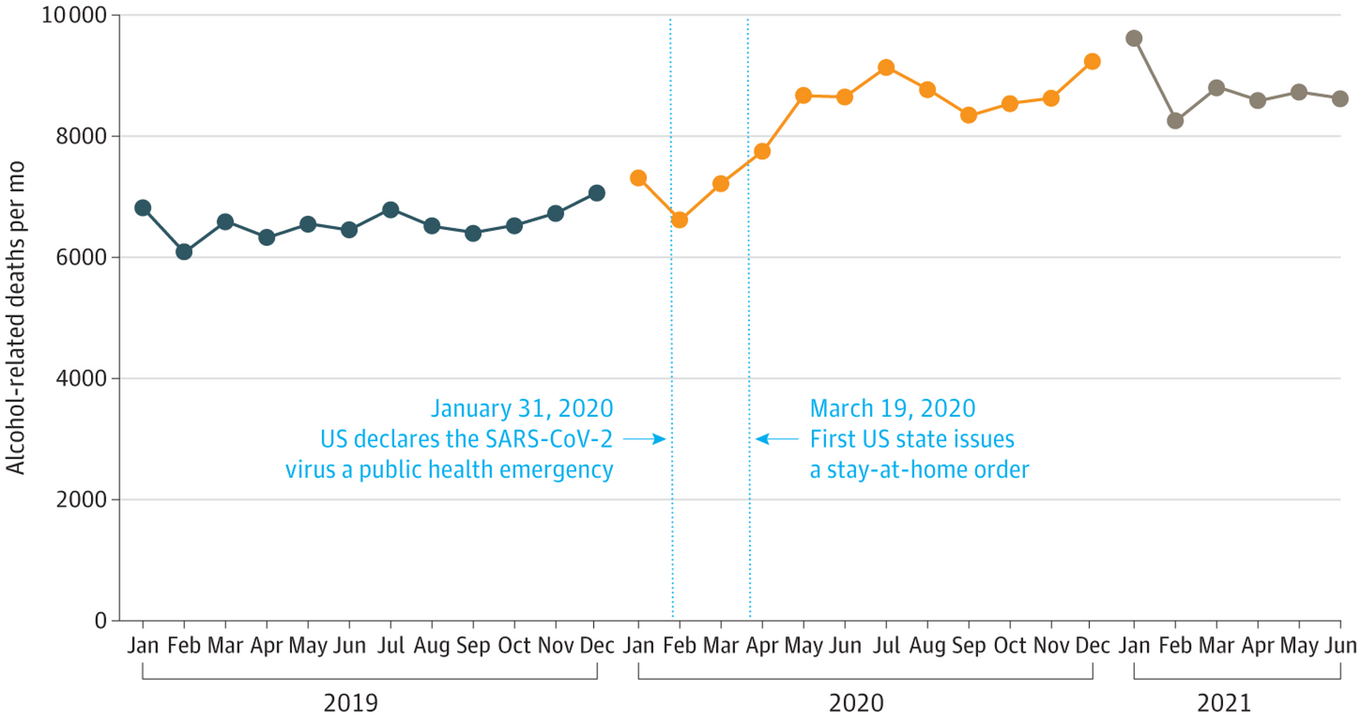 White et al JAMA 2022
[Speaker Notes: Monthly Alcohol-Related Deaths Among People 16 Years and Older

with the largest increases occurring for people aged 35 to 44 year olds,
The number of alcohol related liver disease also increased
Alcohol was increasing involved in opioid over deaths
And rising alcohol behavioral health conditions]
Alcohol and the Pandemic
In 2020, age-adjusted rates of alcohol-induced deaths in adults aged 65 and over were highest for non-Hispanic American Indian or Alaska Native (AIAN) adults  followed by rates for Hispanic (23.1)
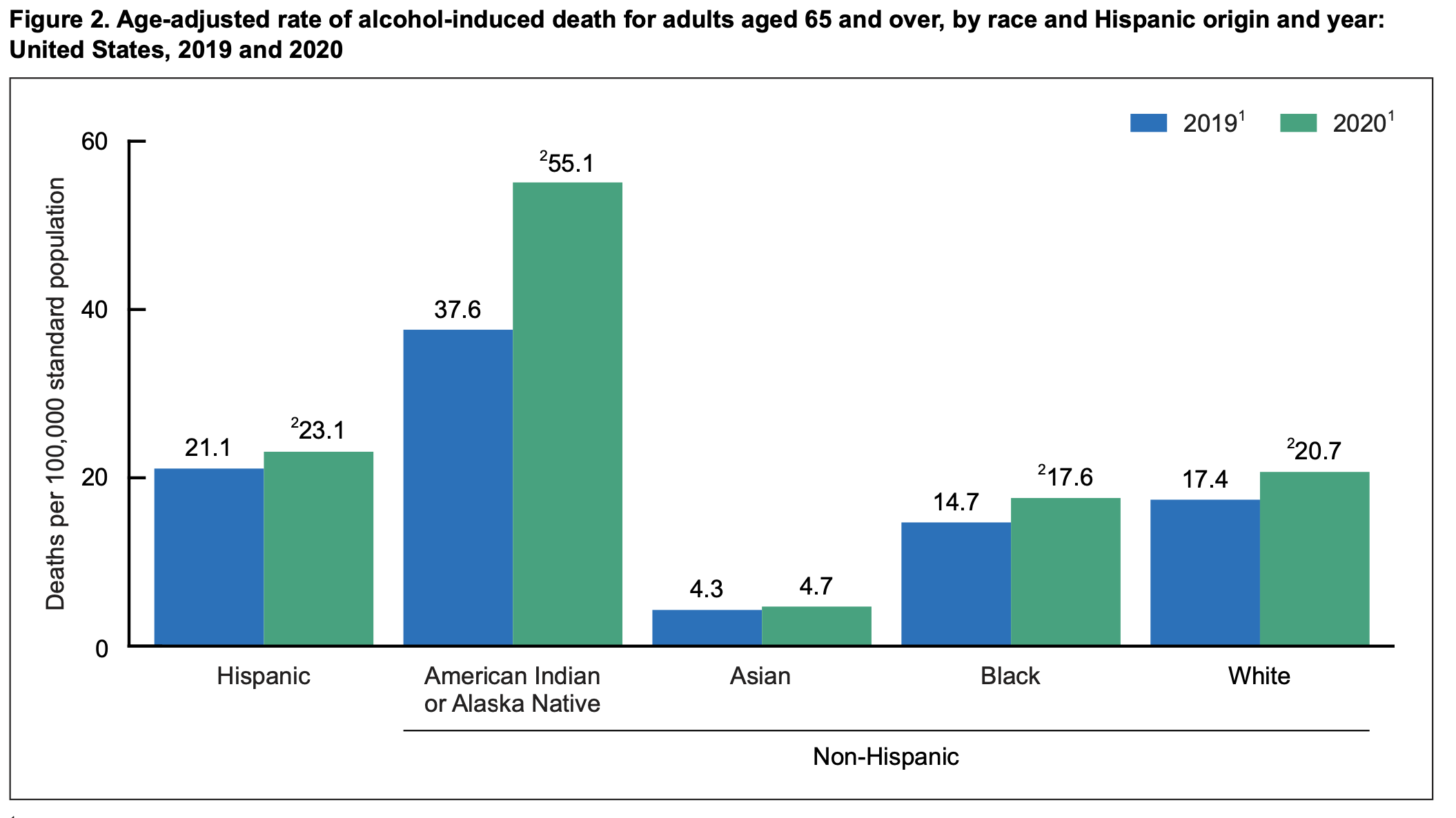 CDC, 2022
[Speaker Notes: Monthly Alcohol-Related Deaths Among People 16 Years and Older
Peakedin ages 55-64 but is who look at who is dying we see rates were very high for American Indian and Alaska natives following by Hispanic people]
WITHDRAWAL MANAGEMENT IS NOT TREATMENT
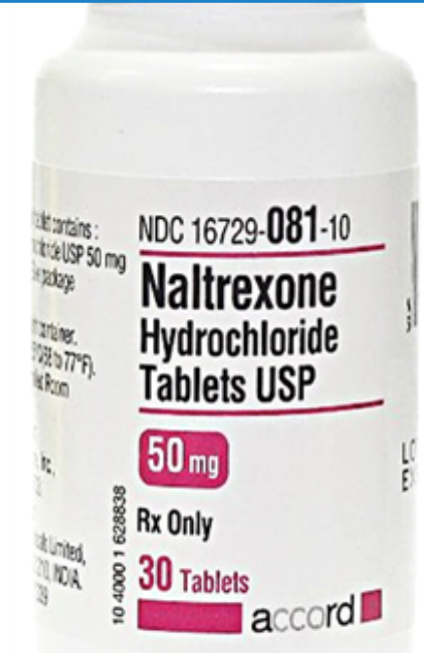 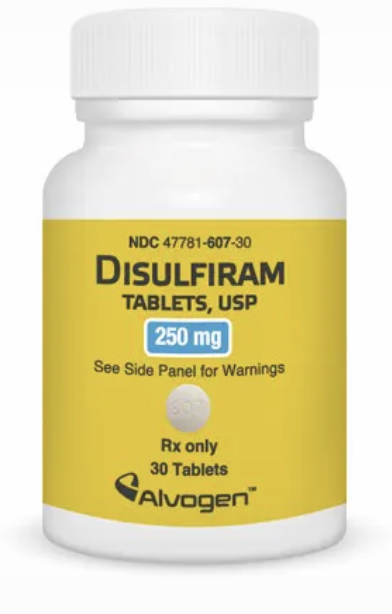 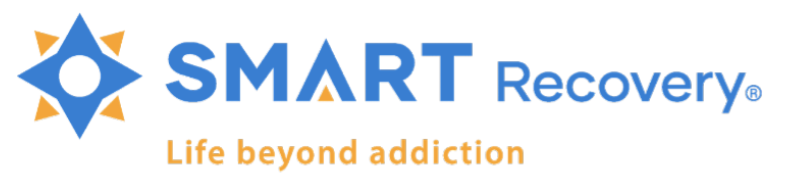 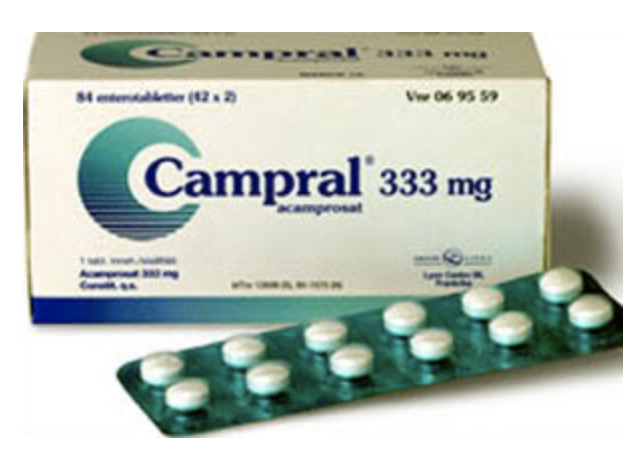 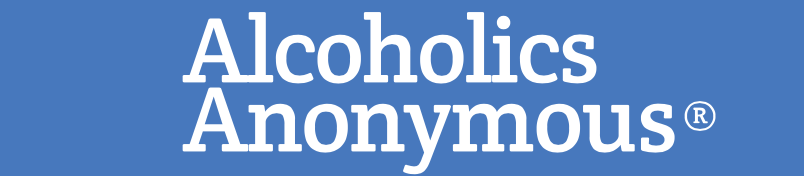 Pharmacotherapy
Mutual Support Groups
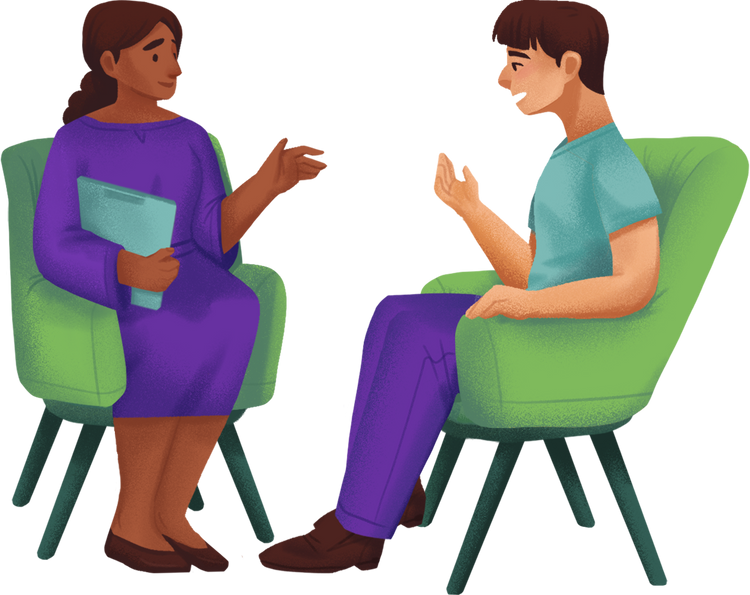 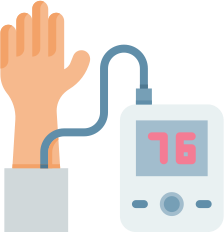 Counseling, intensive outpatient treatment, recovery coaching
Managing medical and psychiatric co-morbidities
Friedmann PD, Saitz R, Samet JH.  JAMA 1998
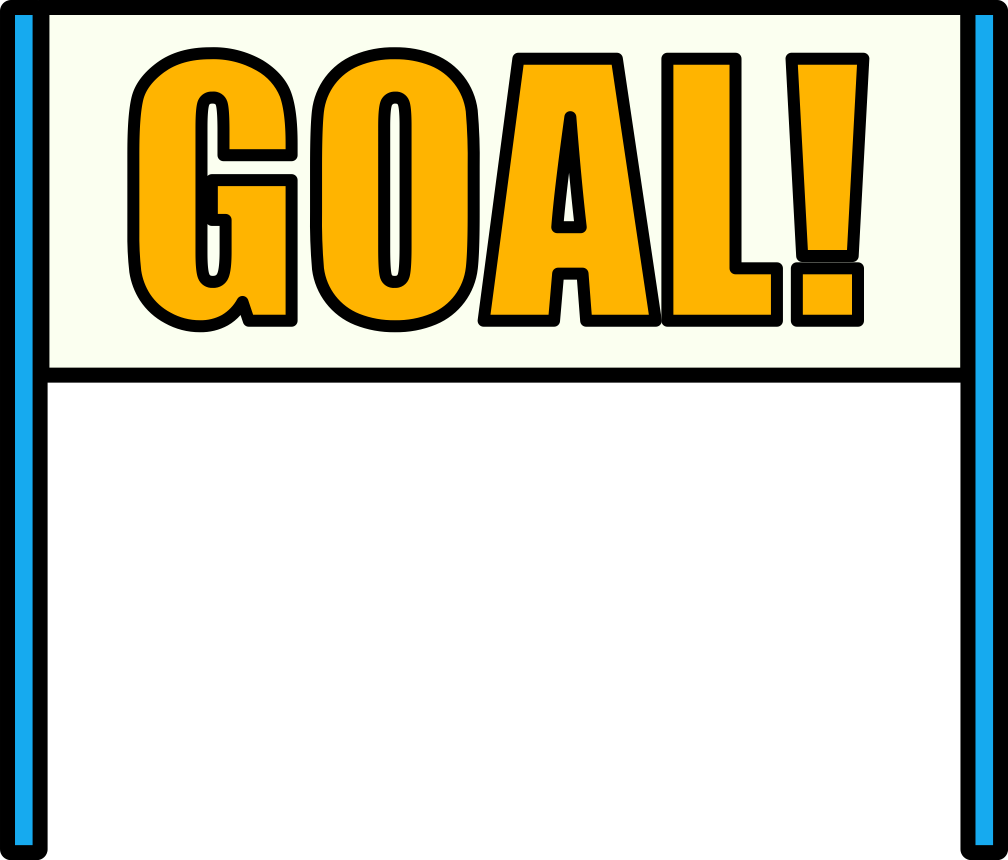 Abstinence
Improving relationship with family
Decreasing consumption
Avoiding legal consequences
Harm reduction
Being able to maintain employment
What is your patient’s goal?
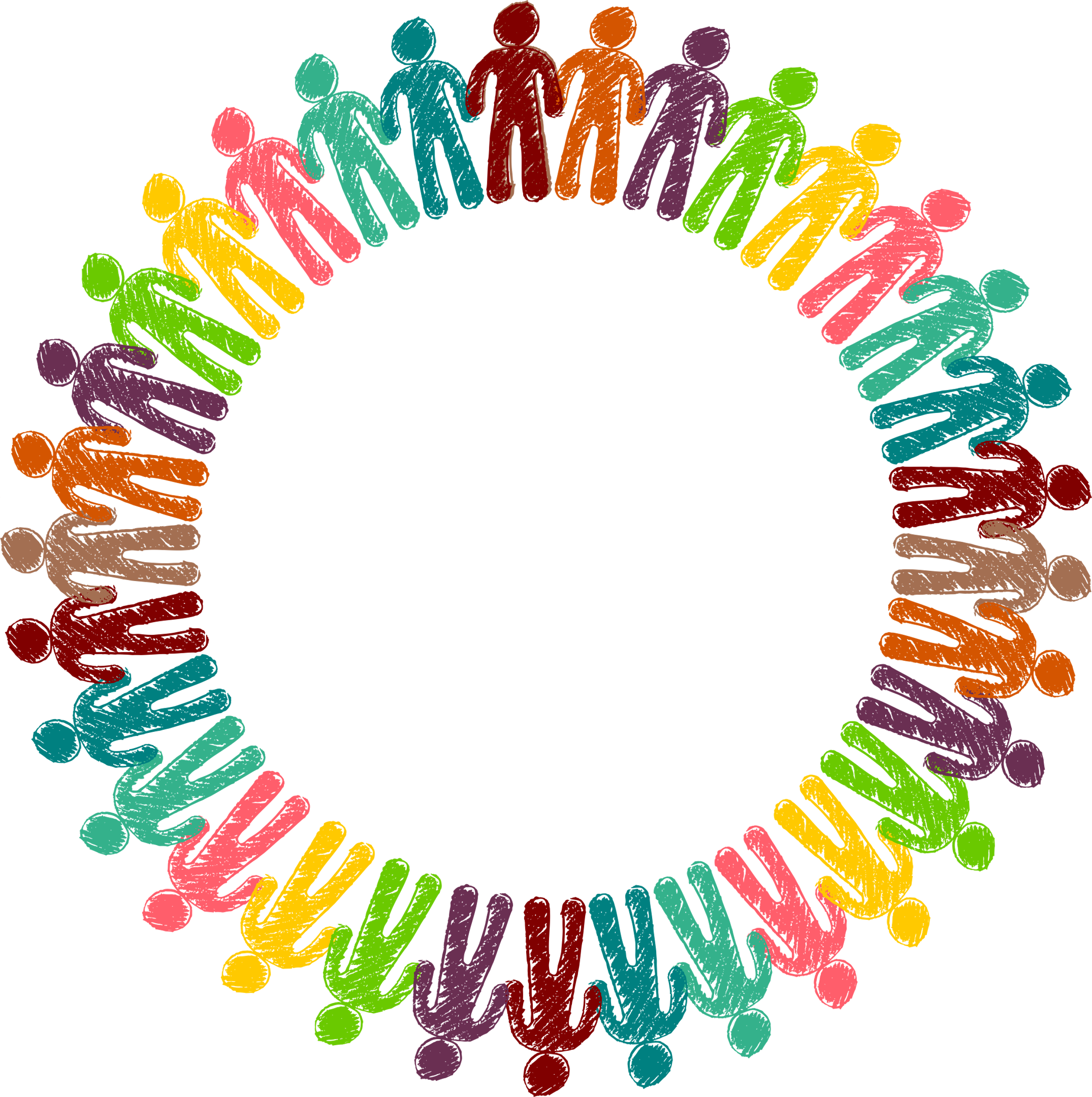 Treatment Disparities
Black and Latine adults report greater risk to heavy drinking, alcohol-related health concerns and social concerns negatively impacting life.
Native communities suffer health disparities related to SUD. AI/ANs have the greatest unmet need for treatment among all ethnic groups in the U.S
Latine less likely to be offered information on alcohol treatment services than Whites by health care providers.
Pinedo et al. Drug Alcohol Depend 2021
Skewes et al. Am J Community Psychol 2019
[Speaker Notes: Pinedo M. Missed opportunities by health care providers to reduce racial/ethnic disparities in the use of alcohol treatment services. Drug Alcohol Depend. 2021;226:108851. doi:10.1016/j.drugalcdep.2021.108851

Skewes MC, Hallum-Montes R, Gardner SA, Blume AW, Ricker A, FireMoon P. Partnering with Native Communities to Develop a Culturally Grounded Intervention for Substance Use Disorder. Am J Community Psychol. 2019;64(1-2):72-82. doi:10.1002/ajcp.12354]
Potential solutions

Cultural adaptation

Increasing accessibility to treatment

Making time to explain MAUD clearly during visit

Taking a holistic view, accounting for historical trauma
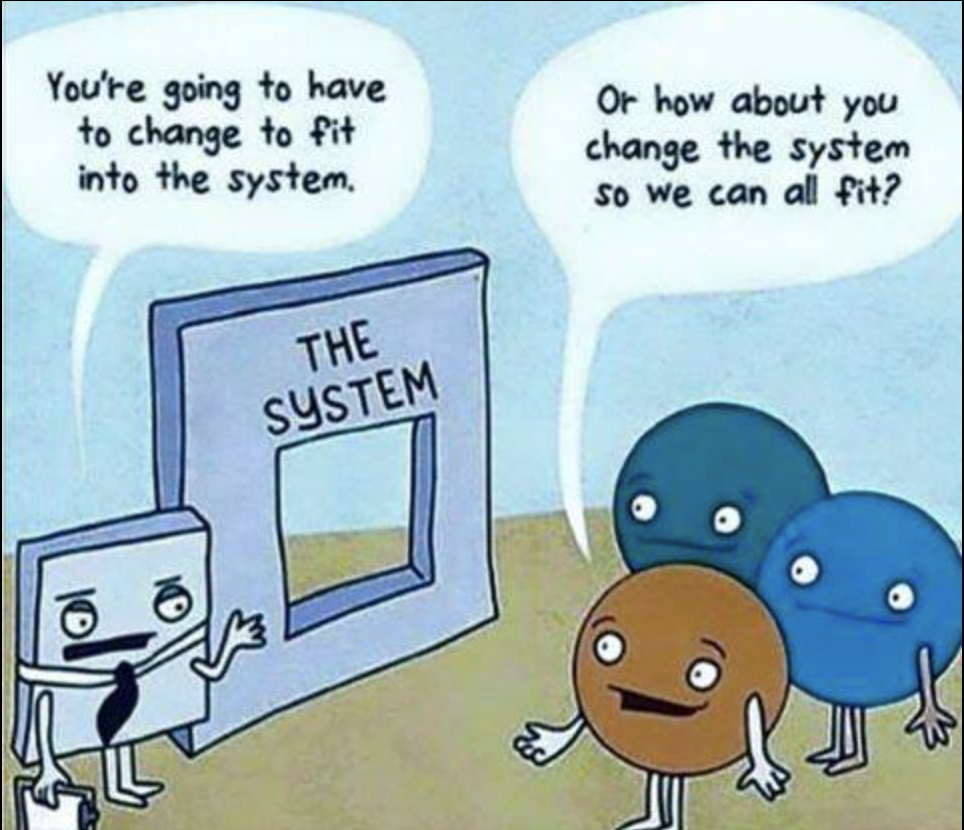 Hall et al J Subst Abuse Treat. 2022
Skewes et al Am J Community Psychol. 2019
[Speaker Notes: Cultural Adaptation: systematic modification of an evidence-based treatment or intervention protocol to consider language, culture, and context in such a way that it is compatible with the client’s cultural patterns, meaning, and values, general prevention and awareness campaigns tailored to Native communities.  strengths and protective nature of Native spirituality and culture ie no alcohol or drugs allowed at pow wows

response to personal trauma and individual experiences, but also as a response to familial and community challenges that this historically marginalized population has faced. In this sense, the majority of participants viewed substance abuse as related to the community’s experience of colonization, displacement, and ongoing racism, which continue to affect the day-to-day health and well-being of tribal members and their families.


Solutions: getting to know community organizations, creating partnerships
Making treatment times more accessible, evening clinics and weekend sessions

For example, only 25 AI/ANs (1.4% of the total sample) participated in Project MATCH, still one of the largest randomized controlled trials of SUD treatments with AI/Ans. COMBINE Study only B/w/h; approx. 20%were from minoritized groups

Hall OT, Jordan A, Teater J, et al. Experiences of racial discrimination in the medical setting and associations with medical mistrust and expectations of care among black patients seeking addiction treatment. J Subst Abuse Treat. 2022;133:108551. doi:10.1016/j.jsat.2021.108551]
NALTREXONE
50mg daily
380mg IM monthly
Opioid receptor Antagonist
Metabolized by liver
NNT=12
$23.50
$1415.30
nausea, headache, dizziness dysphoria
Moderate Strength of Evidence
Efficacy: reducing return heavy drinking and number of heavy drinking days
NNT=12
Risk reduction: 61% to 51%
Efficacy varies across race/ethnic backgrounds
Contraindications: acute hepatitis (LFTS >5x upper limit of normal) , severe liver impairment, opioid use
The Medical Letter on Drug Therapeutics 2021
Rösner S, et al. Cochrane Database Syst Rev 2010
Jonas D, et al. JAMA 2014
Ray, Oslin Drug Alcohol Depend 2009
Lopez J Stud Alcohol Drugs. 2017
[Speaker Notes: These analyses of the COMBINE Study sought to examine the effects of naltrexone for the treatment of alcoholism among African Americans. Contrary to the reported outcomes for the larger study (Anton et al., 2006), composed primarily of individuals of European Ancestry, the present results did not support the efficacy of naltrexone on percent-days abstinent, time to first heavy drinking day, and global clinical outcome in this subsample of African Americans
Of note, the current sample size was powered to detect medium-to-large effect sizes.

Contrary to other outcome measures of the study, naltrexone was a significant predictor of a good clinical outcome (i.e., abstinence or moderate drinking without problems) for Latino participants. Contrary to other outcome measures of the study, naltrexone was a significant predictor of a good clinical outcome (i.e., abstinence or moderate drinking without problems) for Latino participants.

Ray LA, Oslin DW. Naltrexone for the treatment of alcohol dependence among African Americans: results from the COMBINE Study. Drug Alcohol Depend. 2009;105(3):256-258. doi:10.1016/j.drugalcdep.2009.07.006

López CM, Barr SC, Reid-Quiñones K, de Arellano MA. Efficacy of Naltrexone for the Treatment of Alcohol Dependence in Latino Populations. J Stud Alcohol Drugs. 2017;78(4):629-634. doi:10.15288/jsad.2017.78.629]
ACAMPROSATE
666mg PO TID
OR
333mg PO TID
Renally Excreted unchanged
Enhances GABA transmission
$197.70
diarrhea
NNT = 12
Moderate strength of evidence
Modestly improves abstinence
Abstinence rate 25% vs 17%
NNT = 12
Meta-analyses show increased likelihood of continuous abstinence at 12 months compared to placebo. 
Contraindications: end stage renal disease
Rösner S, et al. Cochrane Database Syst Rev 2020
Jonas D, et al. JAMA 2014
Cohen, Alexander, Holt 2022
The Medical Letter on Drug Therapeutics 2021
[Speaker Notes: Recent paper showing NNT 11
High strength of evidence supporting abstinence and reducing drinking days]
DISULFIRAM
Metabolized by liver
250-500mg PO daily
Inhibits aldehyde dehydrogenase
disulfiram reaction, neuropathy
$59.70
Low strength of evidence
Randomized placebo-controlled trials have failed to demonstrate a benefit (difficult to do with this type of drug).

Appears to be effective with compared with no treatment (OR for abstinence 2.2) or when administration is supervised (OR for abstinence 3.9)

Contraindications: severe myocardial disease, history of psychosis
The Medical Letter on Drug Therapeutics 2021
Cohen, Alexander, Holt 2022
Jorgensen CH, et al. Alcohol Clin Exp Res 2011;35:1749.
TOPIRAMATE
Renally  excreted unchanged
200-300 mg/day
start with 25mg to 50mg daily
Enhances GABA transmission
Paresthesia, anorexia, taste perversion, difficulty concentrating, renal stones, visual problems
$7.00
Not FDA approved for AUD
Moderate strength of evidence + large side effect profile 
Category D, and cleft palate can occur with fetal exposure
Lots of drug interactions
Systematic review including 6 RCTs and total of 979 participants:
Fewer drinks/drinking day (-1.6)
Higher % days abstinent (mean difference 15.5%)
Less heavy drinking (standardized mean -0.44)
The Medical Letter on Drug Therapeutics 2021
Johnson et al JAMA 2007;298(14)
Pani PP, et al. Cochrane Database Syst Rev 2014;2:CD008544
[Speaker Notes: Glutamate receptor antagonist & dopamine release inhibitorDIAR PARESTHESIA (50%), ANOREXIA (20%), TASTE PERVERSION (15%), DIFFICULTY WITH CONCENTRATION

Acute visual disturbance, myopia and acute angle closure glaucoma all occur infrequently among those receiving topiramate, mostly at the beginning of the treatment (Shank and Maryanoff, 2008). Cognitive impairment from topiramate can be significant enough in some patients to cause discontinuation. This seems to be driven by topiramate effect on frontal lobe functions (attention, cognitive speed, verbal fluency, short-term memory, and mental flexibility)

Renal impairment decreases topiramate clearance and increases the half-life (Guerrini and Parmeggiani, 2006; Perucca, 2015).

Add major finding from Manhapra, Ajay MD; Chakraborty, Anirban MBBS; Arias, Albert J. MD, MS. Topiramate Pharmacotherapy for Alcohol Use Disorder and Other Addictions: A Narrative Review. Journal of Addiction Medicine 13(1):p 7-22, January/February 2019. | DOI: 10.1097/ADM.0000000000000443]
GABAPENTIN
1200mg-1800mg/day
Enhances GABA transmission
Renally  excreted unchanged
Fatigue, dizziness, somnolence
$8.40
NNT varies
Not FDA approved for AUD
Low strength of evidence
n= 96, double blind RCT: gabapentin 1200mg/day
No return to heavy drinking  (95% CI, 3.1-34.1; P = .02 NNT 5.4)
 More total abstinence (95% CI, 1.0-26.7; P = .04; NNT, 6.2)
n=346 10-site trial, Gabapentin ER 600mg BID
No differences in ‘no heavy drinking days’ (28% v. 22%)
 No differences in other drinking measures or consequences
n =150, 12-week trial, gabapentin 1800 mg/day was associated with:
Reduction in heavy drinking (55% vs. 77%; NNT=5)
Increase in abstinence (17% vs. 4%; NNT=8)
The Medical Letter on Drug Therapeutics 2021
Mason BJ, et al. JAMA Intern Med 2014
Anton. JAMA Intern Med  2020
[Speaker Notes: Some evidence to support for return to heavy drinking]
Baclofen
30-300mg daily
GABA-B receptor agonist
Renally  excreted unchanged
Fatigue, dizziness, somnolence
$varies by dose
Not FDA approved for AUD
Low strength of evidence
Fever heavy drinking days and more days abstinent compared to placebo
Poor outcomes at high doses
Recent Cochrane review (17 studies)
Compared to placebo, decreases the risk to relapse (risk ratio (RR) 0.87, 95%confidence interval (CI) 0.77 to 0.99; 12 studies, 1057 participants). 
High-certainty evidence found that baclofen increases the percentage of days abstinent (mean difference (MD) 9.07, 95% CI 3.30 to 14.85;16 studies, 1273 participants).
Addolorato G et al. The Lancet 2007
, Garbutt et al , Neuropsychopharmacology, 2021
Agabio et al . Cochrane Database Syst Rev. 2023
[Speaker Notes: Moderate strength of evidence for reducing return to any drinking 


Garbutt JC, Kampov-Polevoy AB, Pedersen C, et al. Efficacy and tolerability of baclofen in a U.S. community population with alcohol use disorder: a dose-response, randomized, controlled trial. Neuropsychopharmacology. 2021;46(13):2250-2256. doi:10.1038/s41386-021-01055-w

Agabio R, Saulle R, Rösner S, Minozzi S. Baclofen for alcohol use disorder. Cochrane Database Syst Rev. 2023;1(1):CD012557. Published 2023 Jan 13. doi:10.1002/14651858.CD012557.pub3

There was no difference between baclofen and placebo in the other primary outcomes: heavy drinking days (standardised mean difference (SMD) −0.18, 95% CI −0.48 to 0.11; 13 studies, 840 participants; moderate‐certainty evidence); number of drinks per drinking days (MD −0.45, 95% CI −1.20 to 0.30; 9 studies, 392 participants; moderate‐certainty evidence); number of participants with at least one adverse event (RR 1.05, 95% CI 0.99 to 1.11; 10 studies, 738 participants; high‐certainty evidence); dropouts (RR 0.88, 95% CI 0.74 to 1.03; 17 studies, 1563 participants; high‐certainty evidence); dropouts due to adverse events (RR 1.39, 95% CI 0.89 to 2.18; 16 studies, 1499 participants; high‐certainty evidence).]
M
A
J
P
V
C
How do I teach this?
Morning report on withdrawal
Chalk Talk on MAUD
Pearls at the Bedside
Ambulatory case on MAUD
Visit a community organization
Journal Club
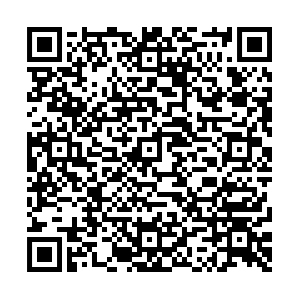 Additional  Resources
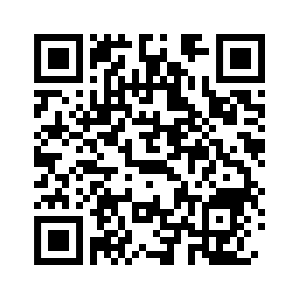 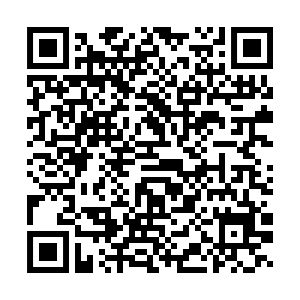 British Columbia Center of Substance Use
ASAM Guidelines
NSW Withdrawal guidelines
The CurbsiderS podcasts
AUD Meds
Treating alcohol use disorder
Ambulatory alcohol withdrawal
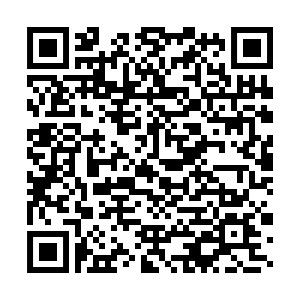 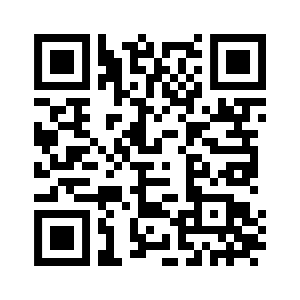 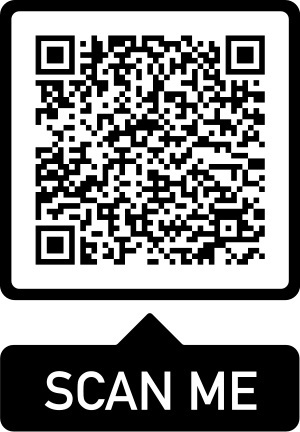 [Speaker Notes: Curb siders

Add one more resource: https://www.health.nsw.gov.au/aod/professionals/Publications/clinical-guidance-withdrawal-alcohol-and-other-drugs.pdf]